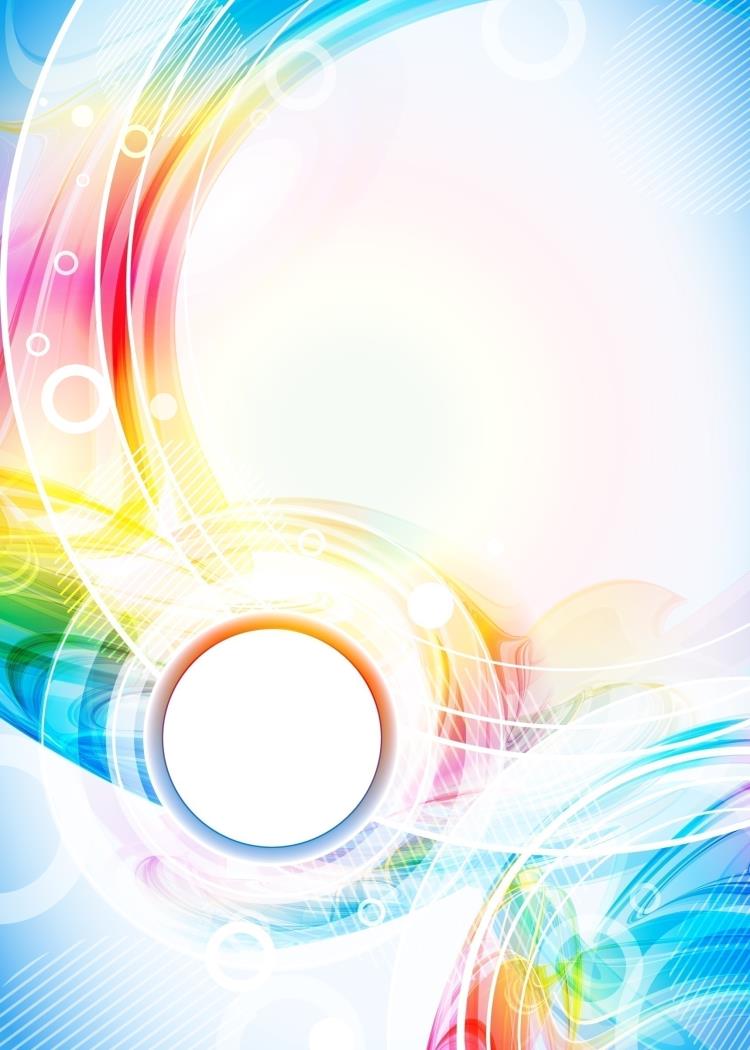 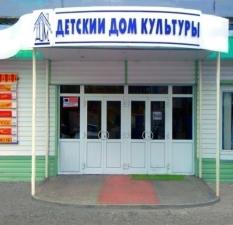 «Дом радости и творчества»
ПУБЛИЧНЫЙ ОТЧЕТ
о деятельности
муниципального бюджетного учреждения
дополнительного образования
ДЕТСКИЙ ДОМ КУЛЬТУРЫ
за 2019 год
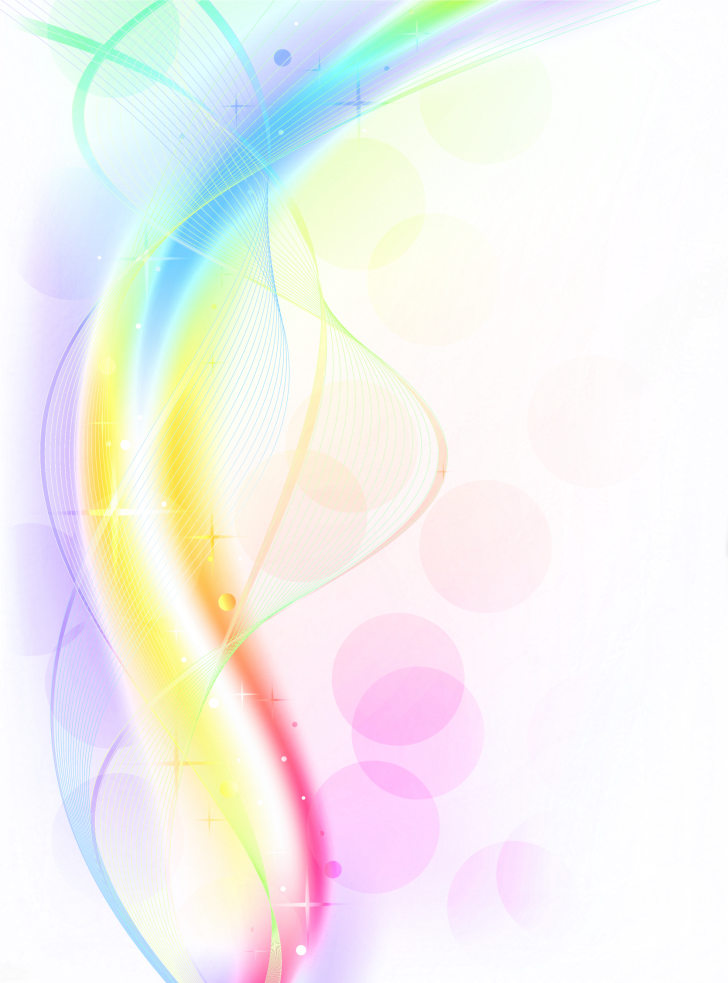 МБУ ДО ДДК был основан в 1981 году и уже 39 лет специализируется на эстетическом воспитании детей и подростков
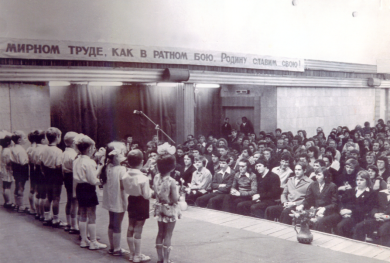 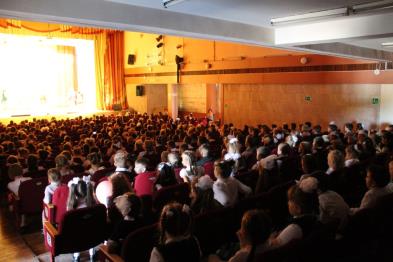 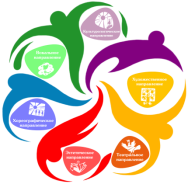 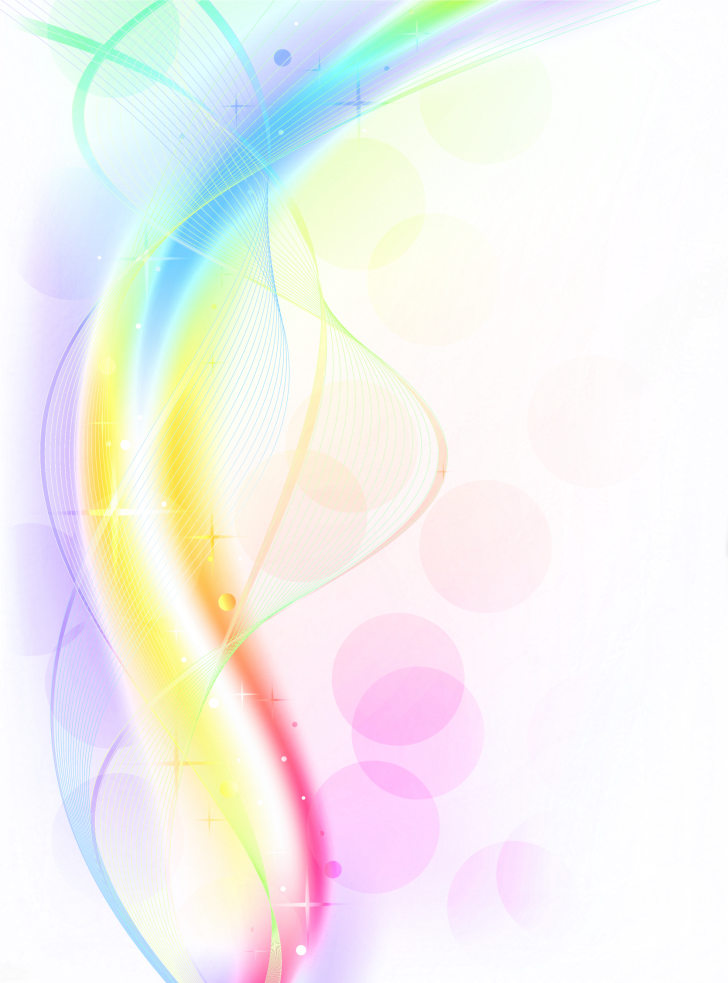 МБУ ДО ДДК на основании Устава и утвержденных тарифов оказывает платные услуги населению
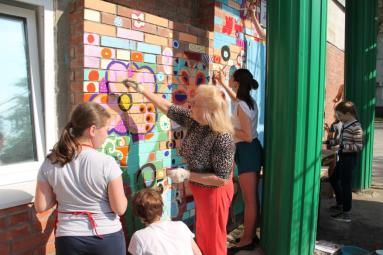 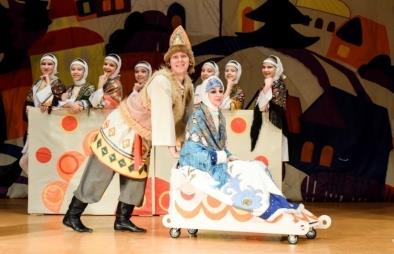 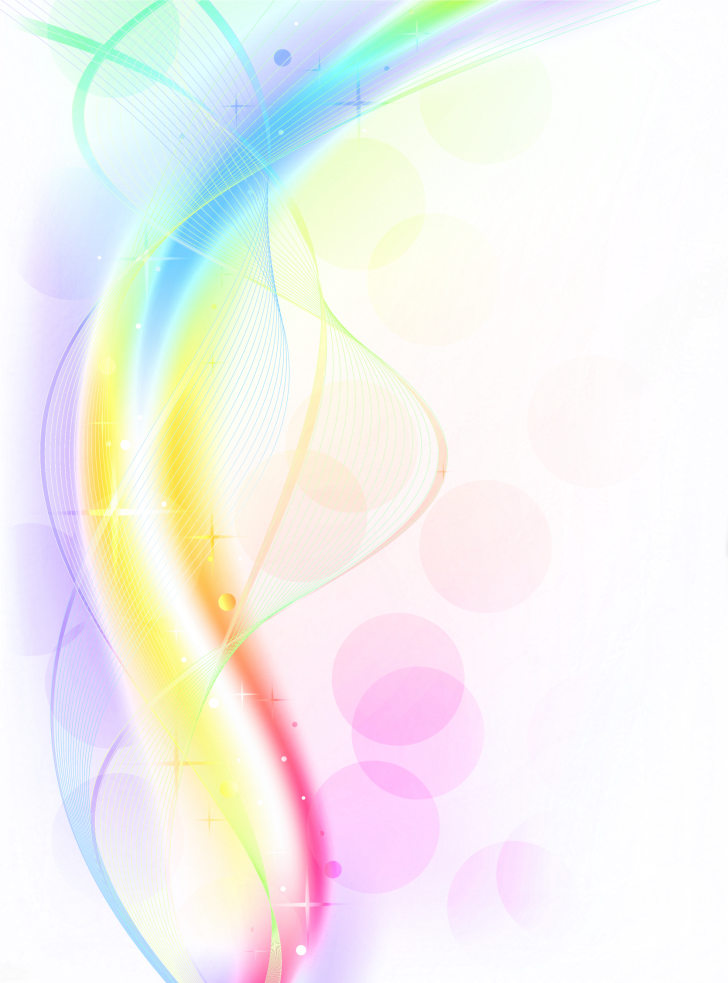 При организации деятельности МБУ ДО ДДК важную роль играет материально-техническое оснащение
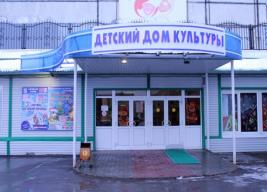 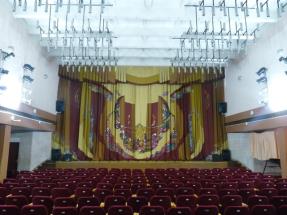 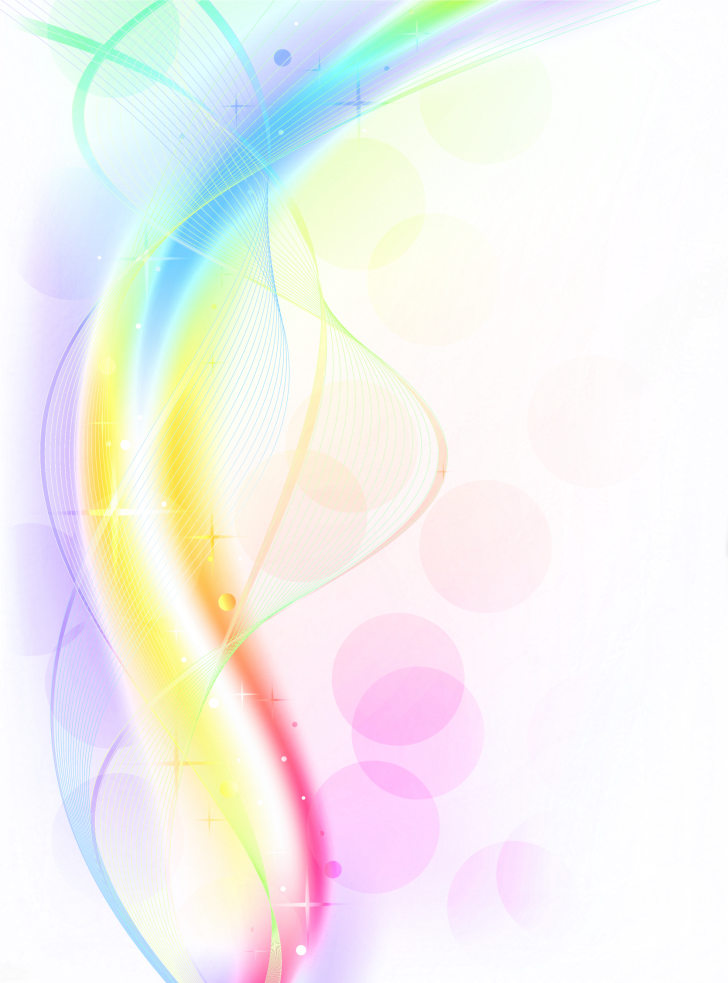 Проблемный анализ материально-технической базы МБУ ДО ДДК по итогам деятельности 2019 года
Количественное сравнение мероприятий 
по запросу зрительской аудитории
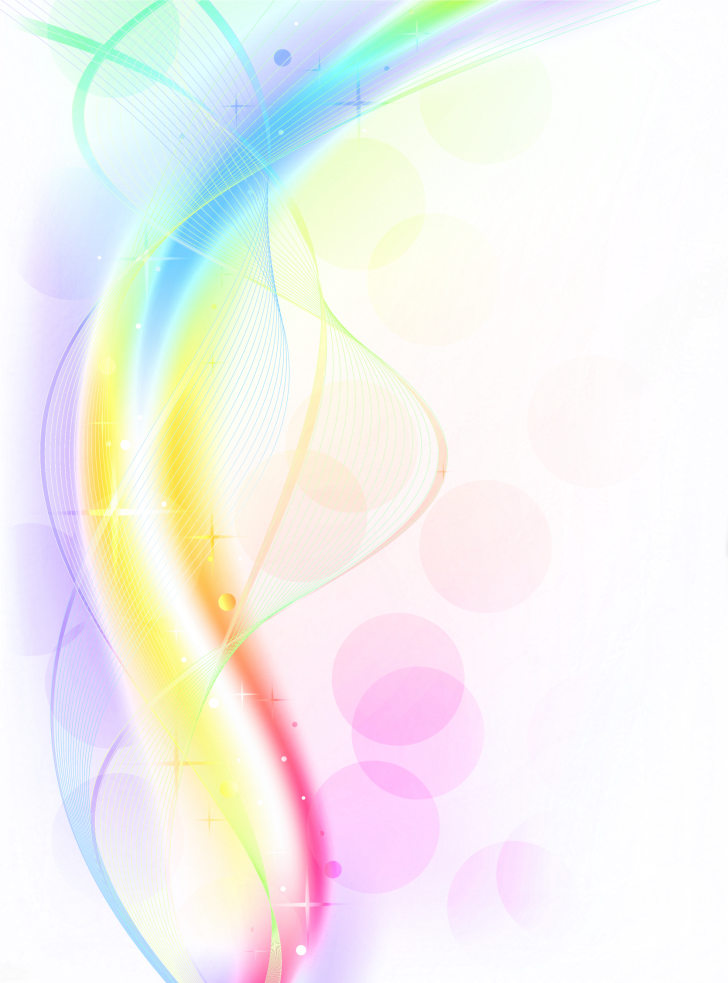 Сценическая и концертная практика при  усовершенствовании организации образовательного процесса в МБУ ДО ДДК
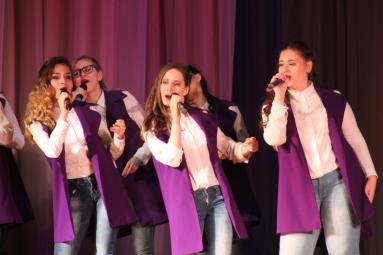 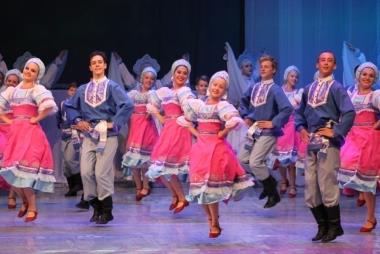 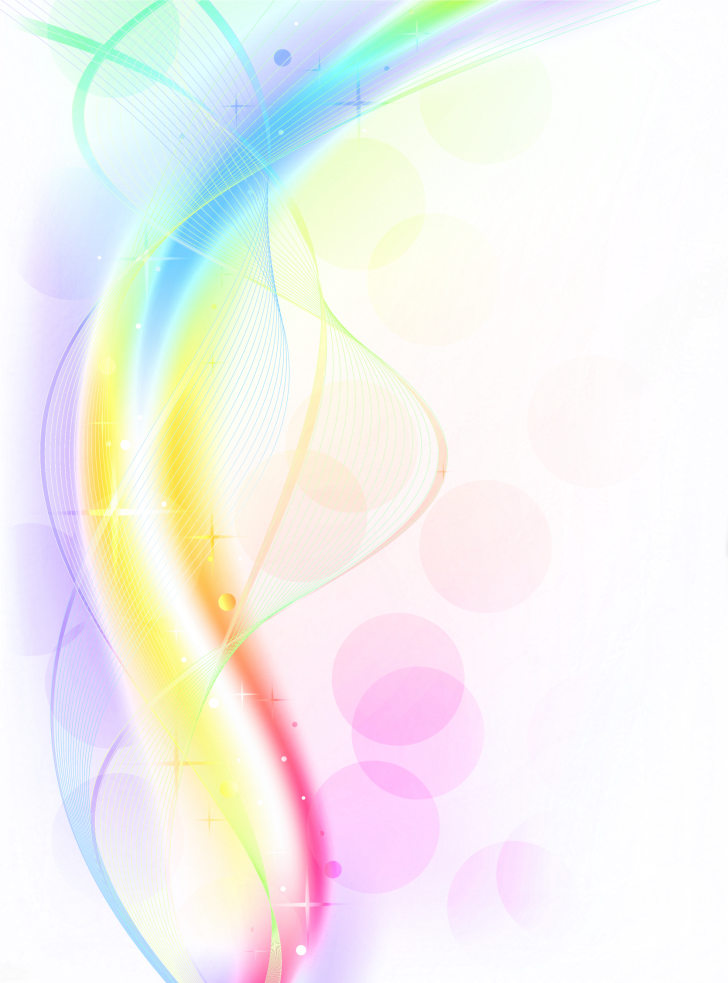 Итоги развития кадрового потенциала МБУ ДО ДДК
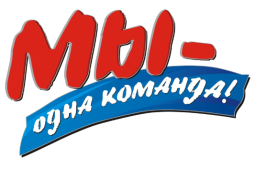 По итогам 
2019 года:
20 педагогов (8 из них выпускники МБУ ДО ДДК – дипломированные специалисты)
70%  имеют высшее образование, 60% -  высшую и первую квалификационную категорию
34 года - средний возраст педагогов
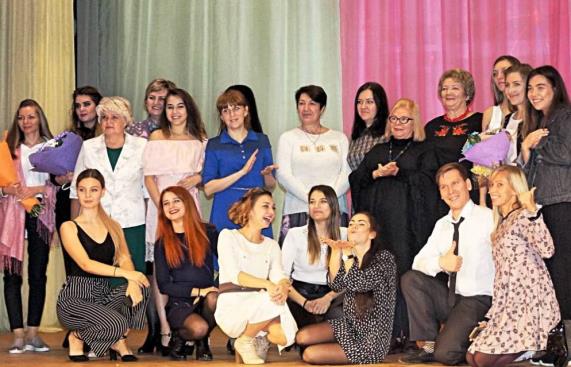 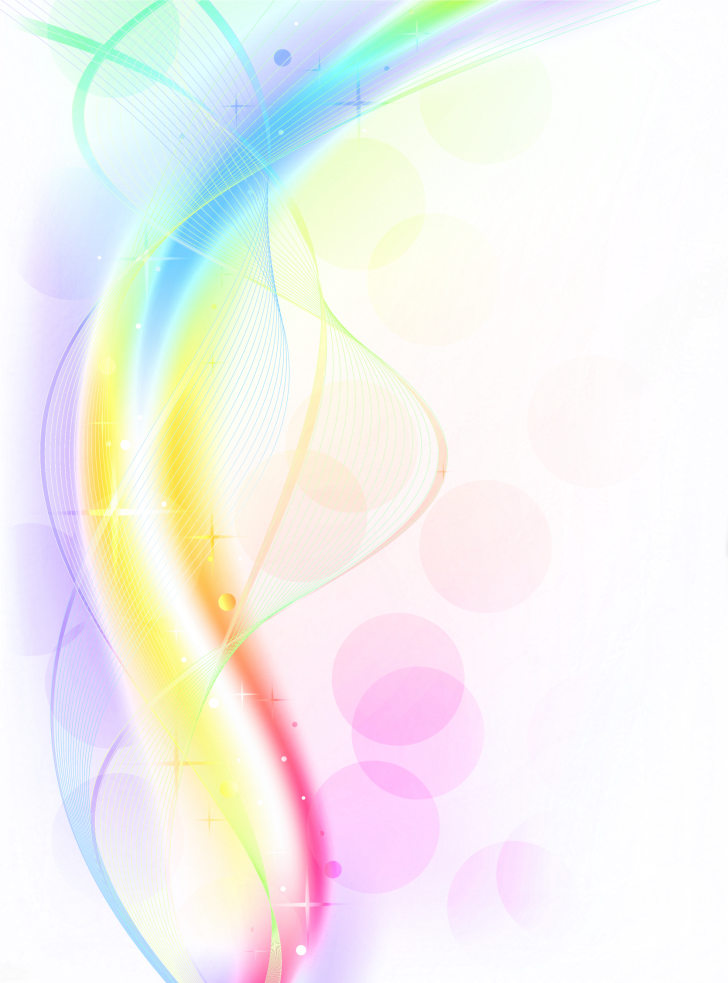 В МБУ ДО ДДК обучается 540 детей в возрасте от 5 до 18 лет на 4 отделениях художественной направленности:
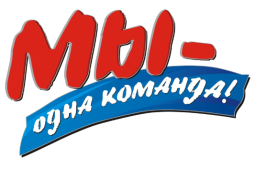 Художественное -  150 человек
Хореографическое - 210 человек 
Музыкальное -  
	120 человек 
Театральное – 
	60 человек
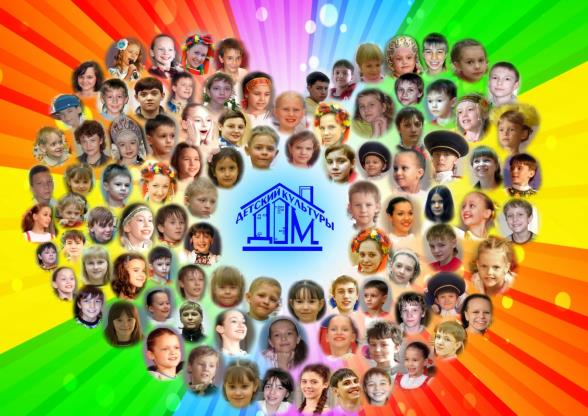 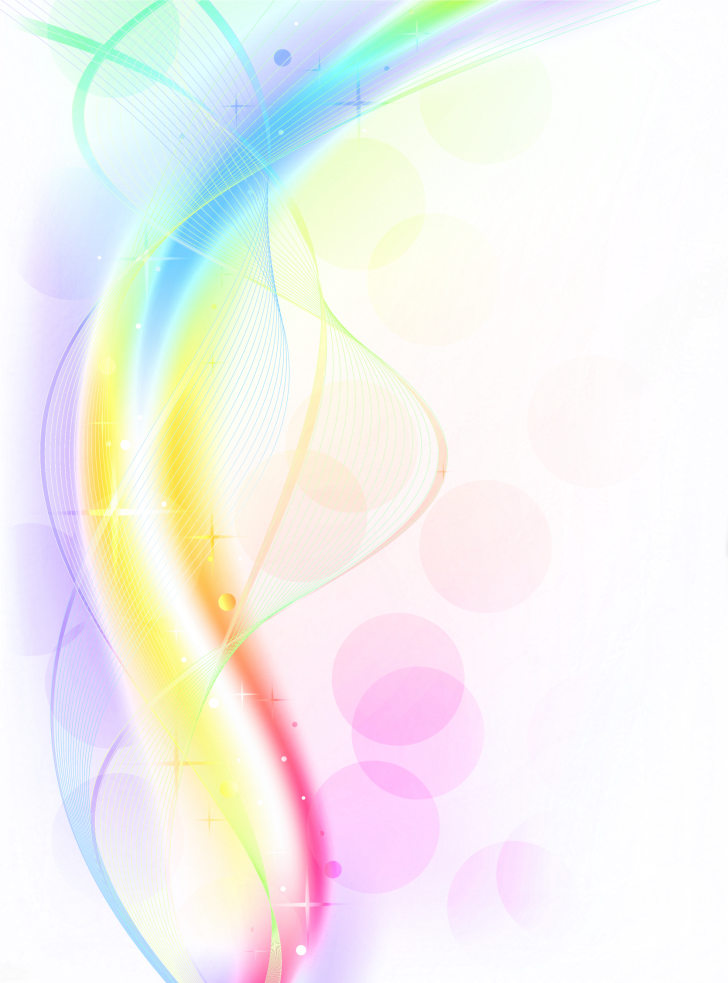 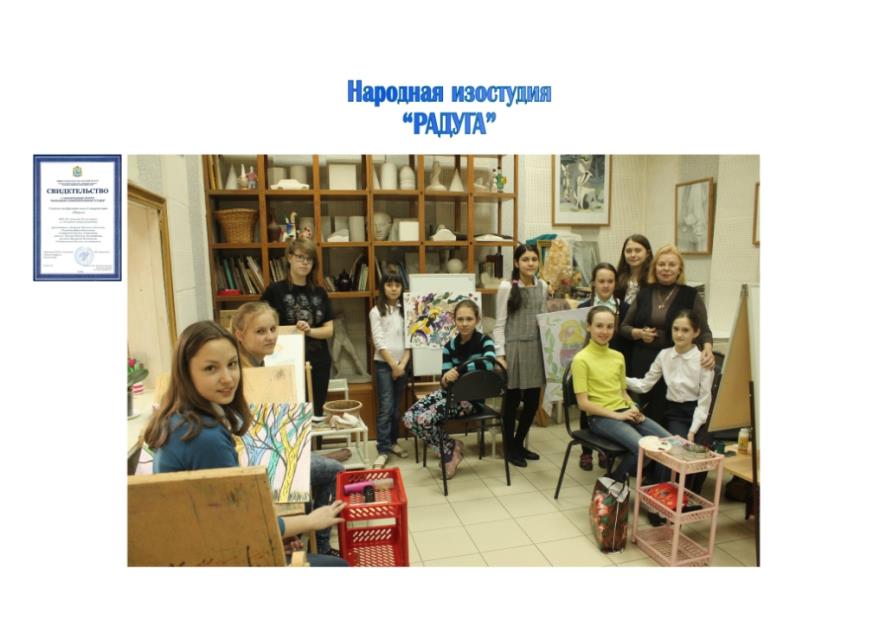 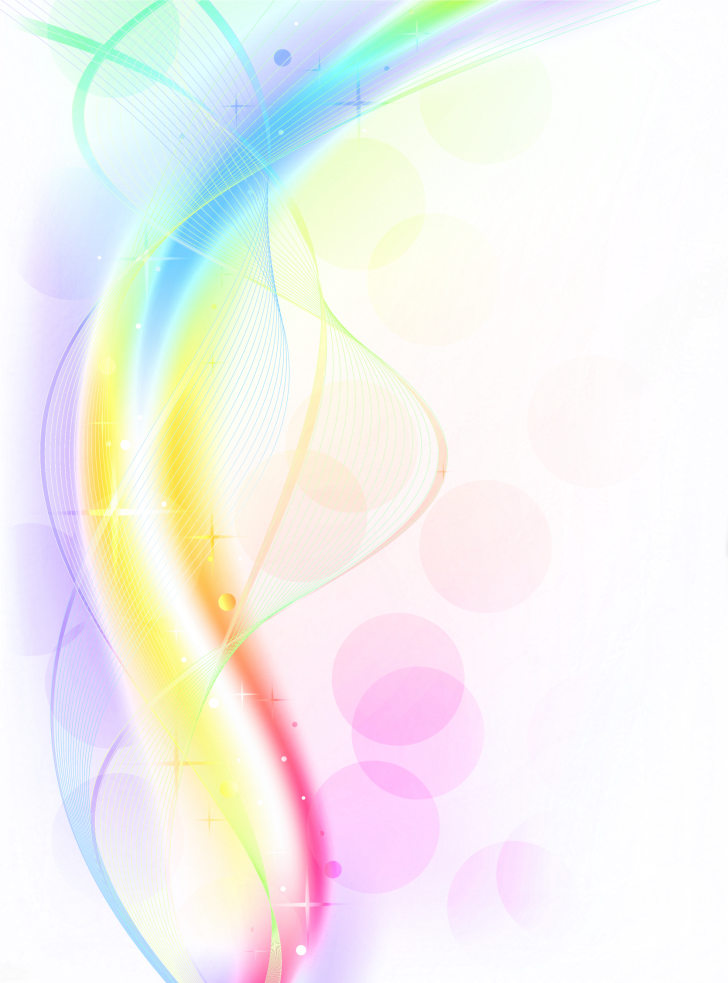 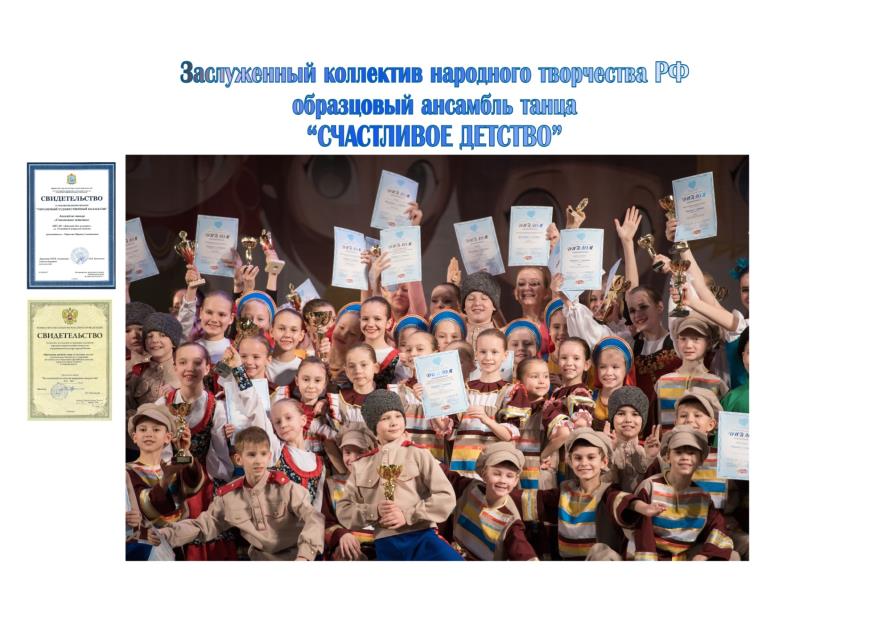 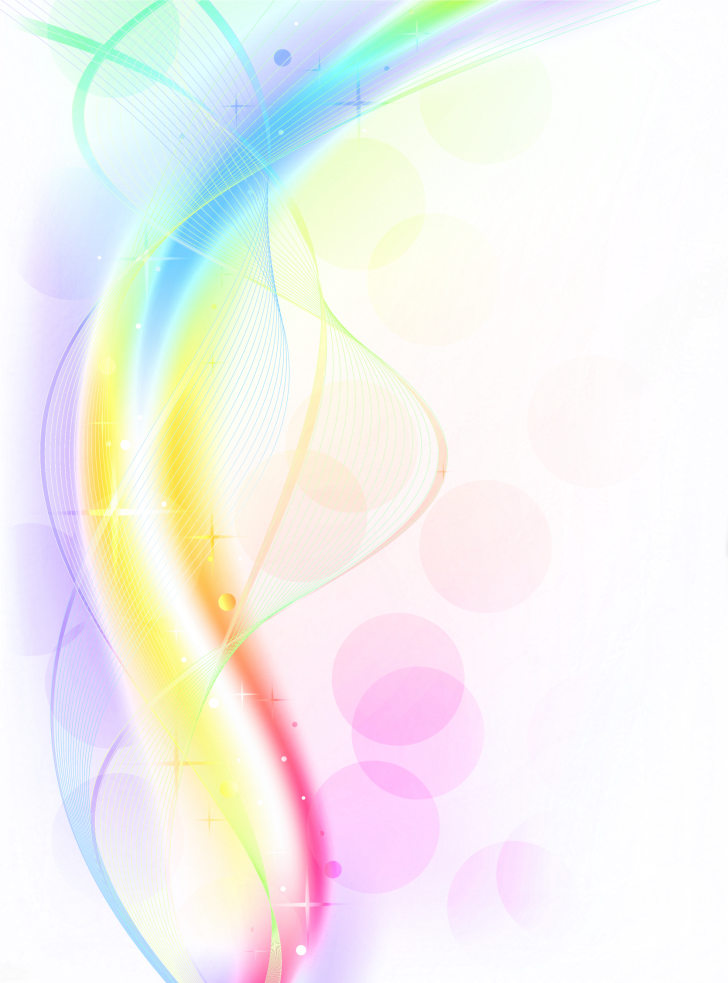 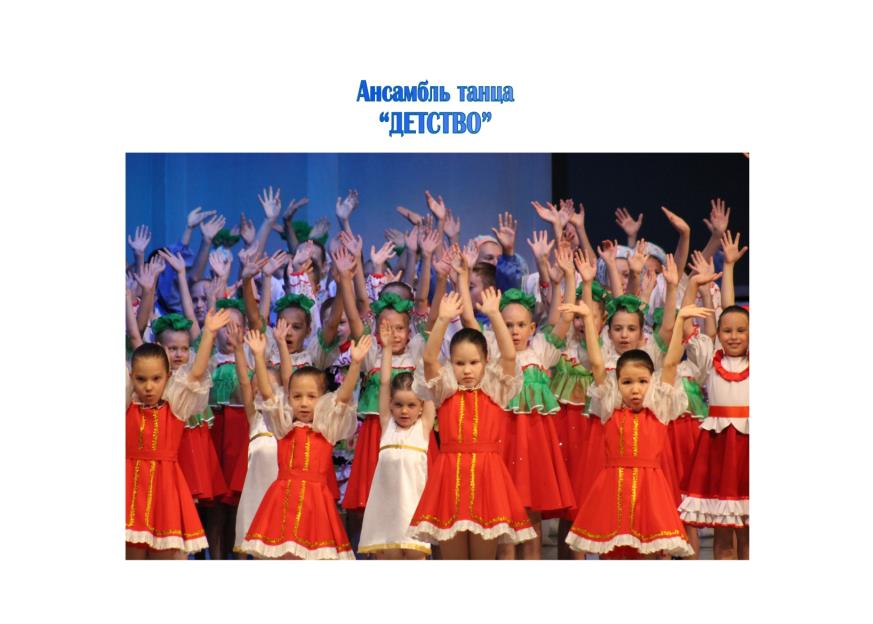 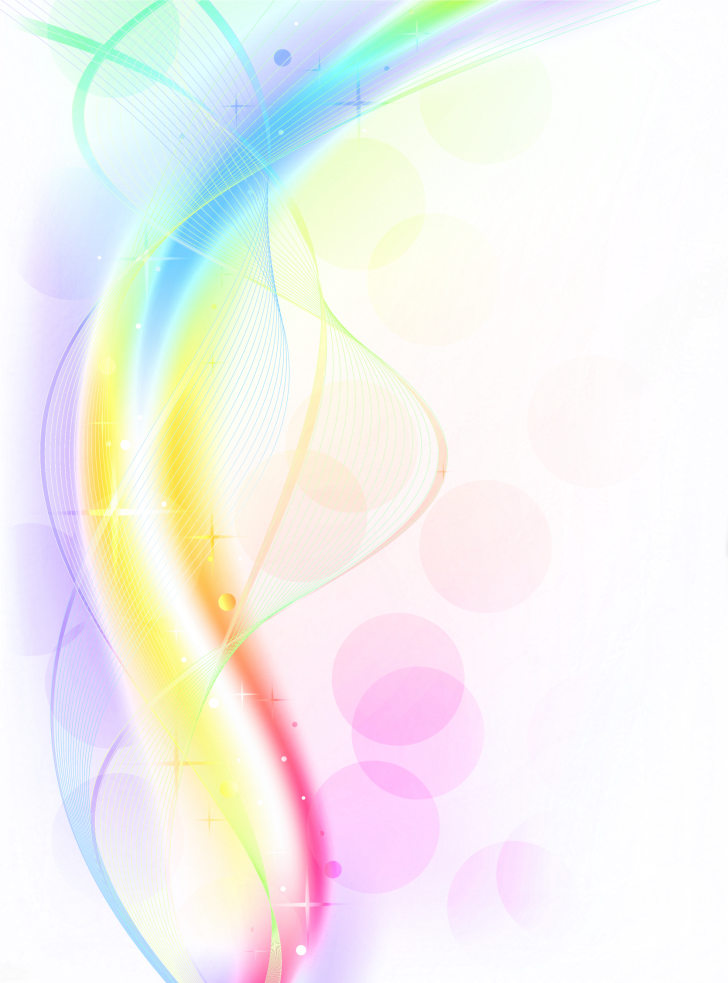 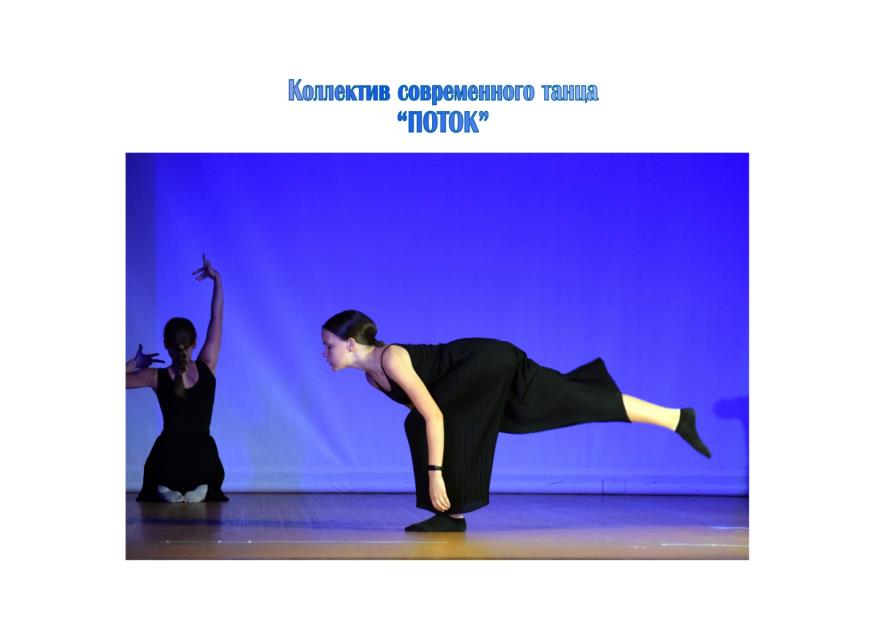 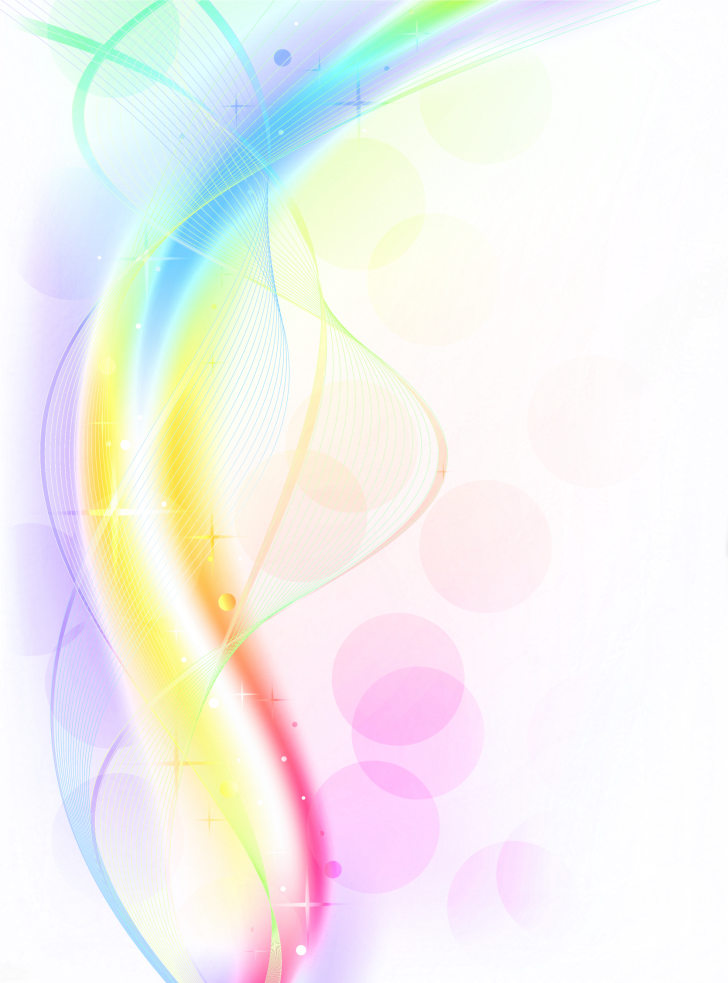 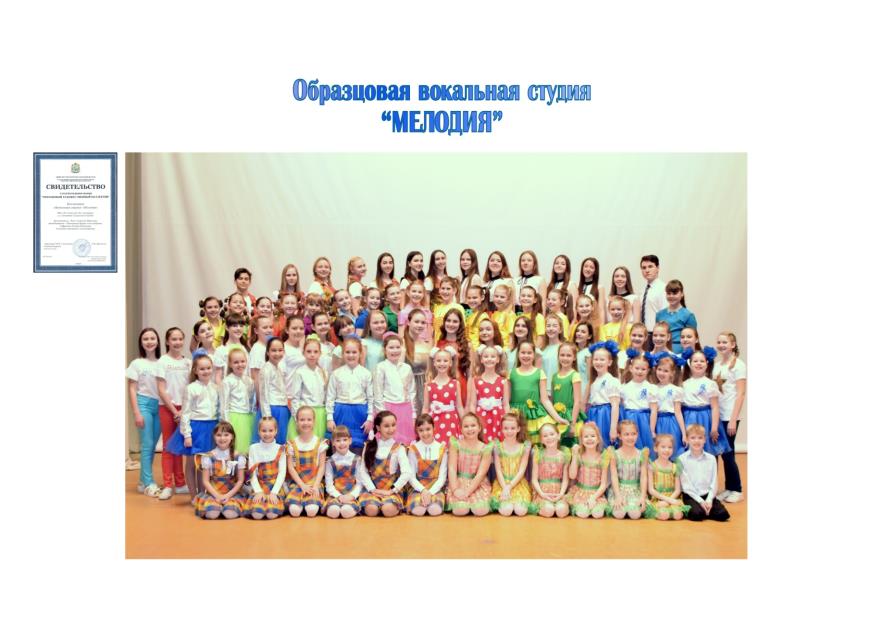 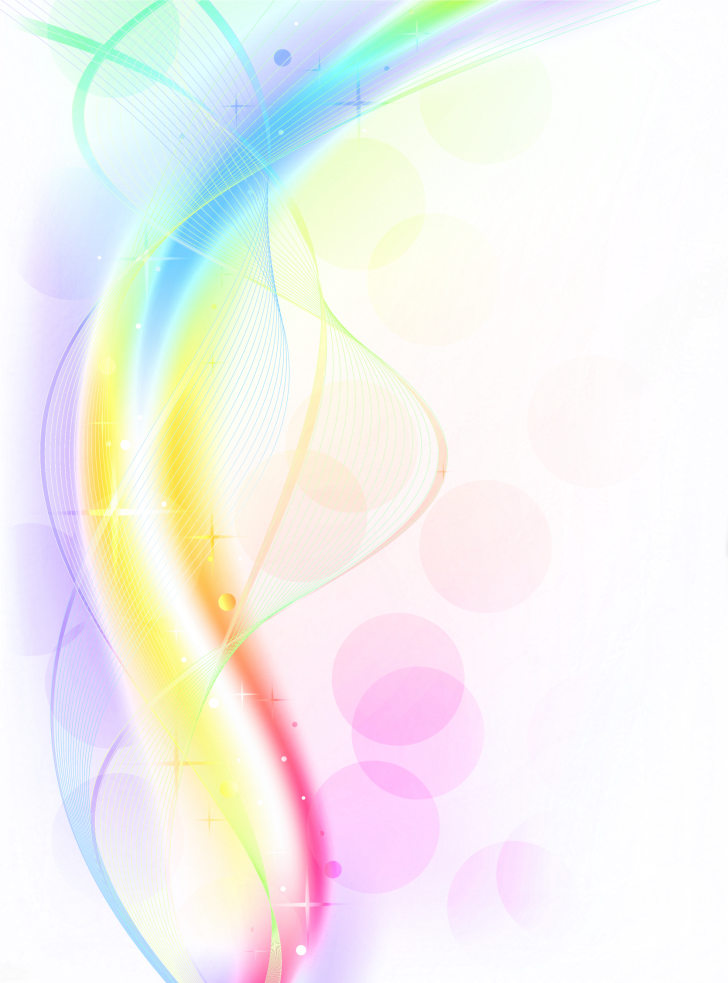 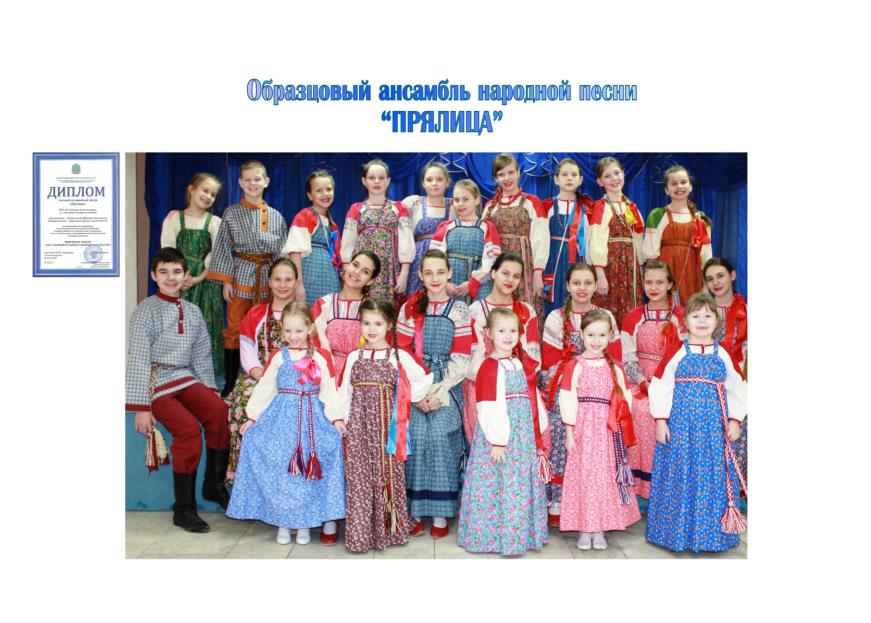 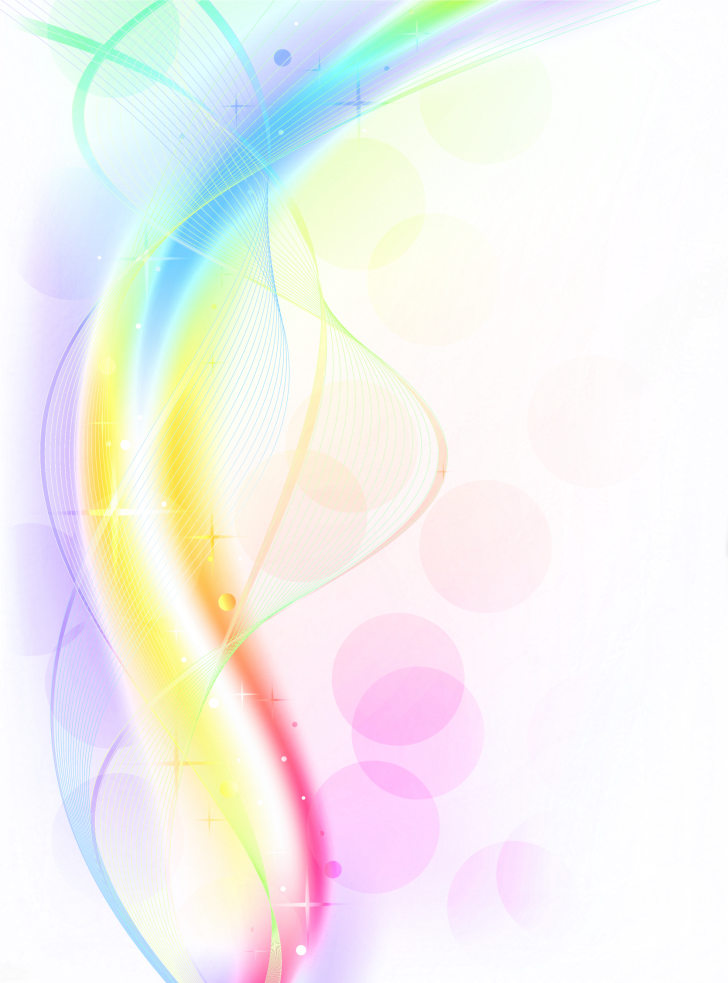 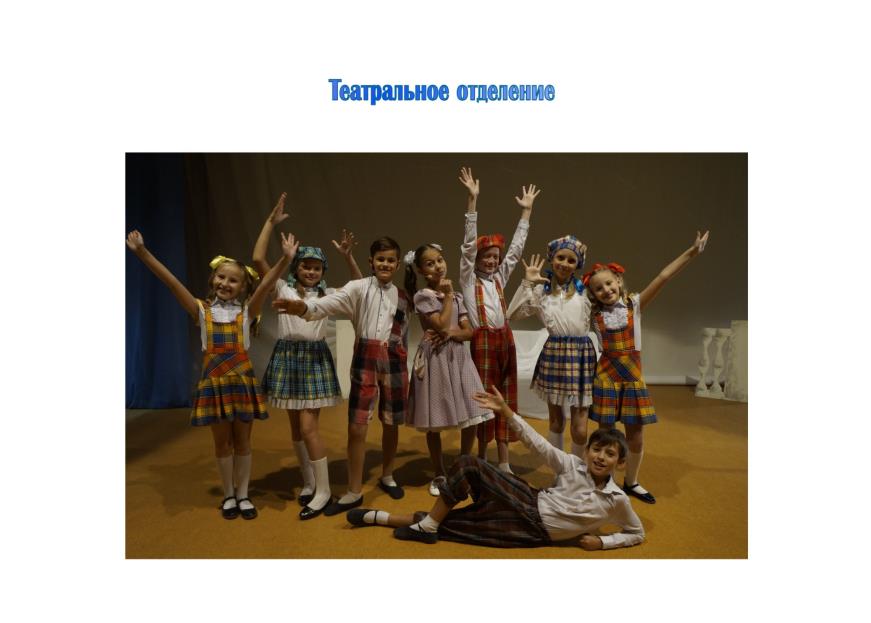 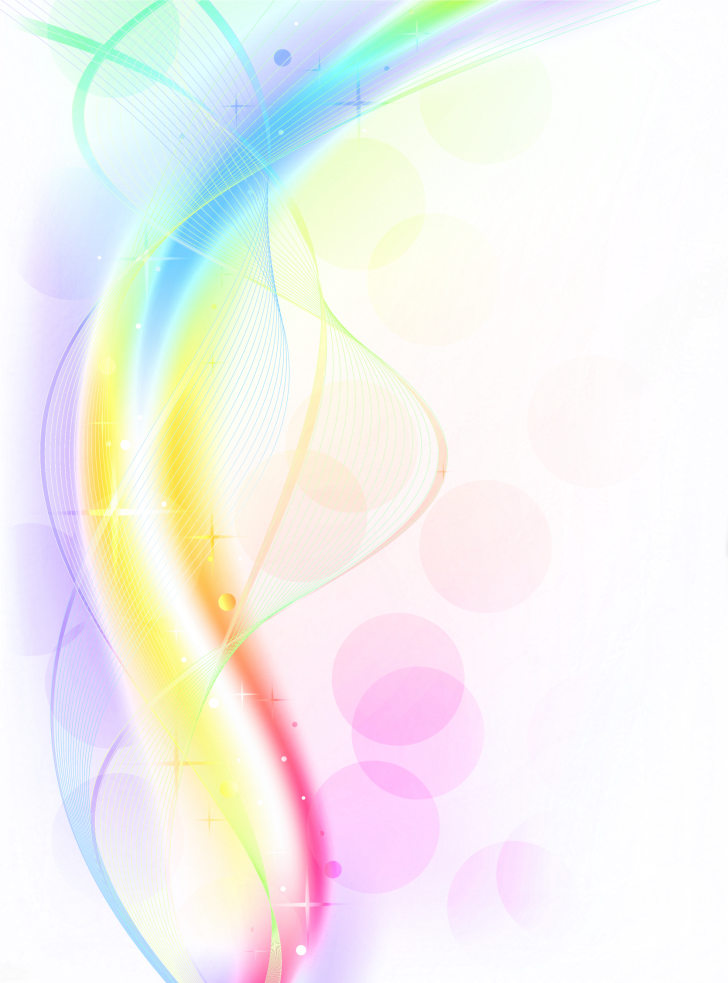 Многообразие  учебно-воспитательного процесса в МБУ ДО ДДК, как учреждении дополнительного образования
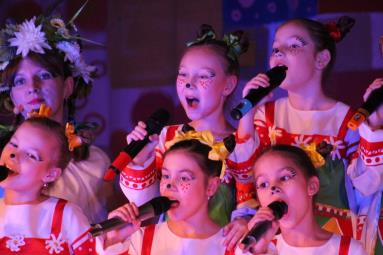 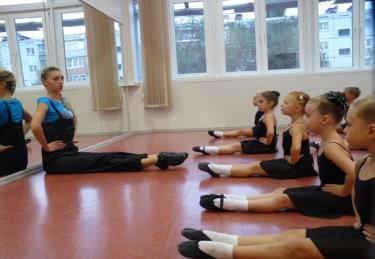 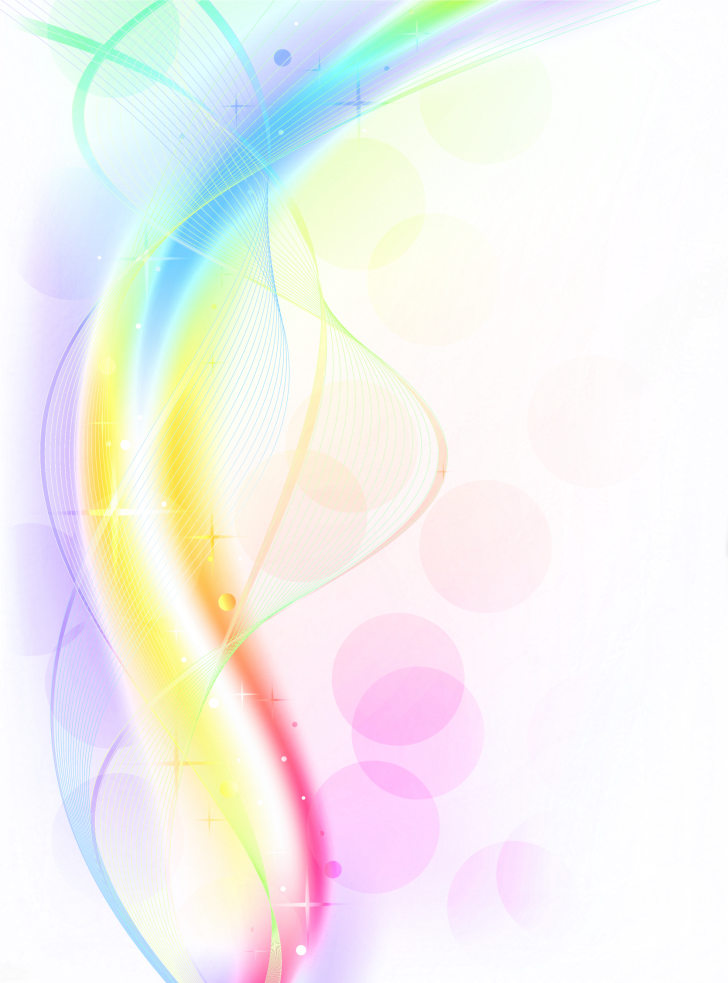 Мероприятия МБУ ДО ДДК, проводимые для различных категорий населения, в 2019 году посетили около 40 000 человек
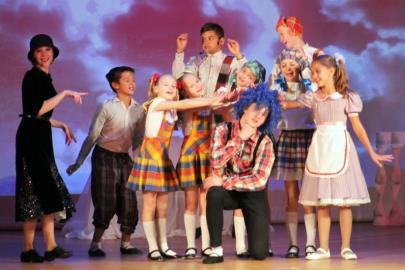 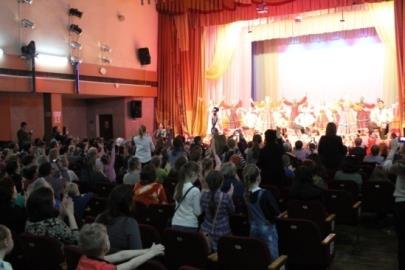 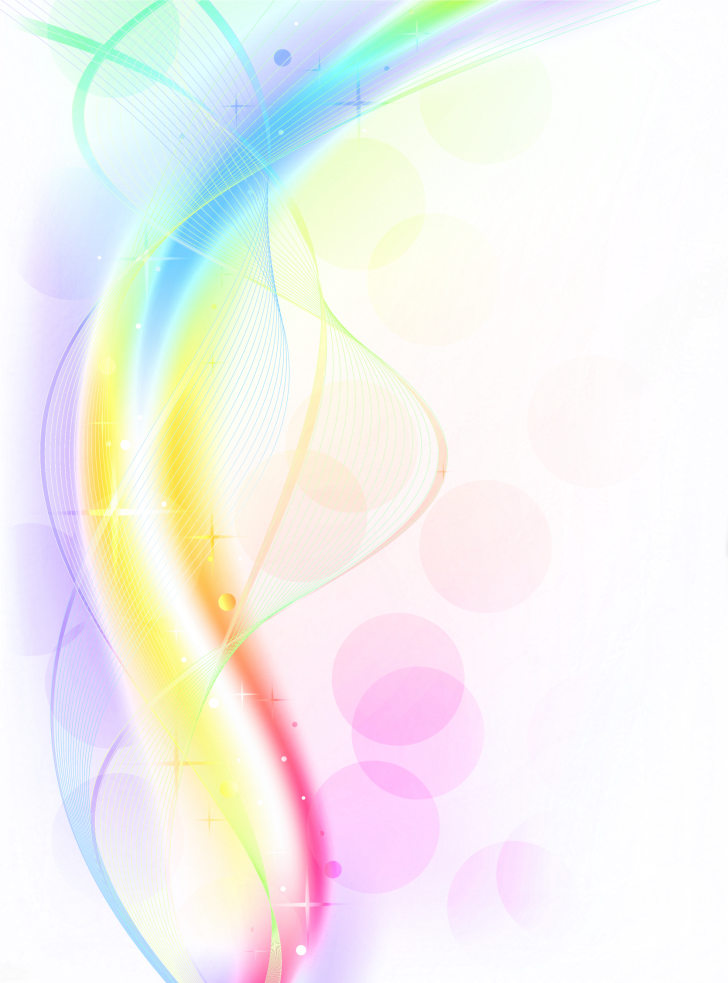 МБУ ДО ДДК приглашает посетить марафон мероприятий в рамках 75-летия Великой Победы
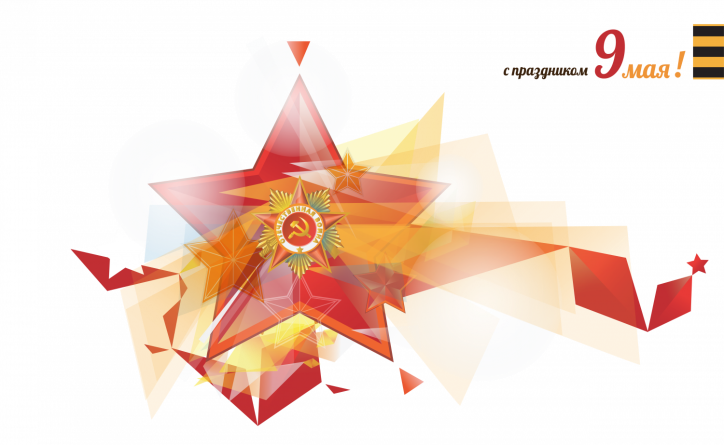 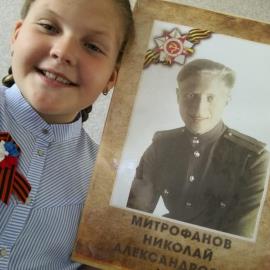 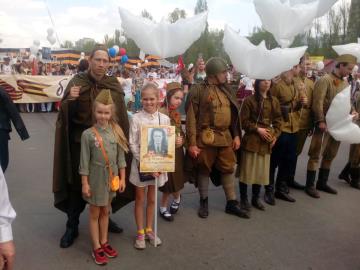 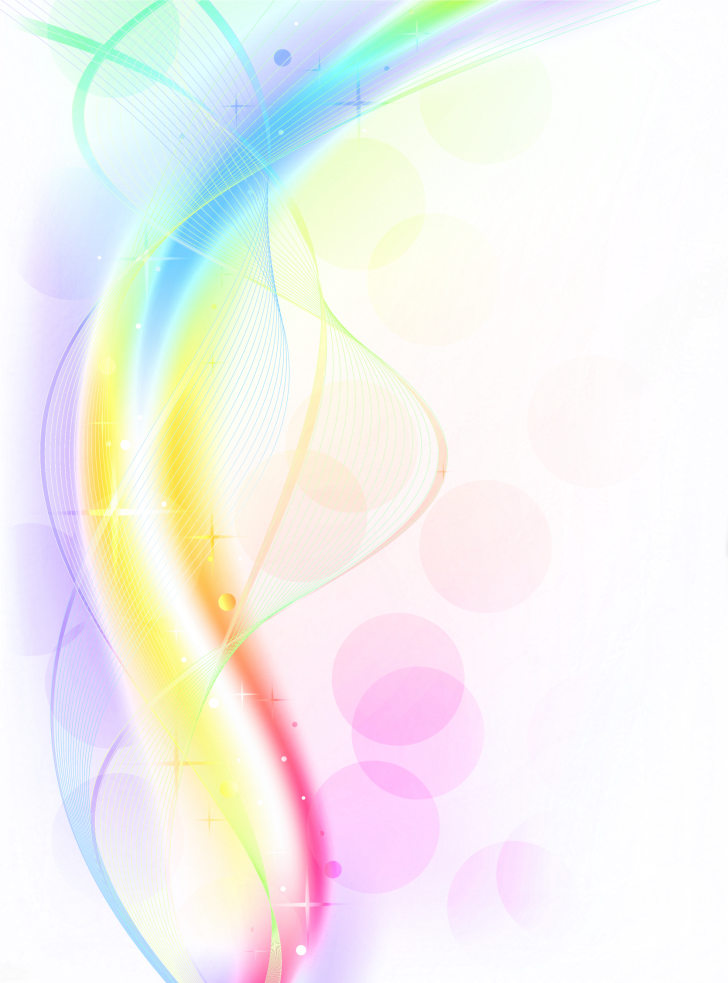 Мероприятия МБУ ДО ДДК фестивальной направленности учрежденческого, городского и всероссийского уровняв 2019 году
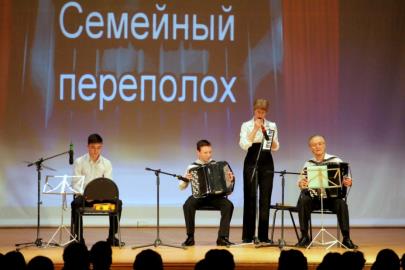 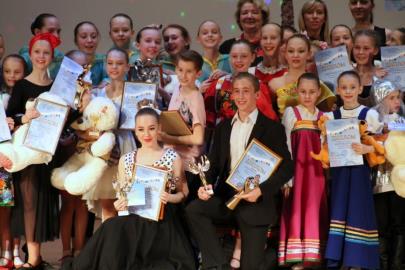 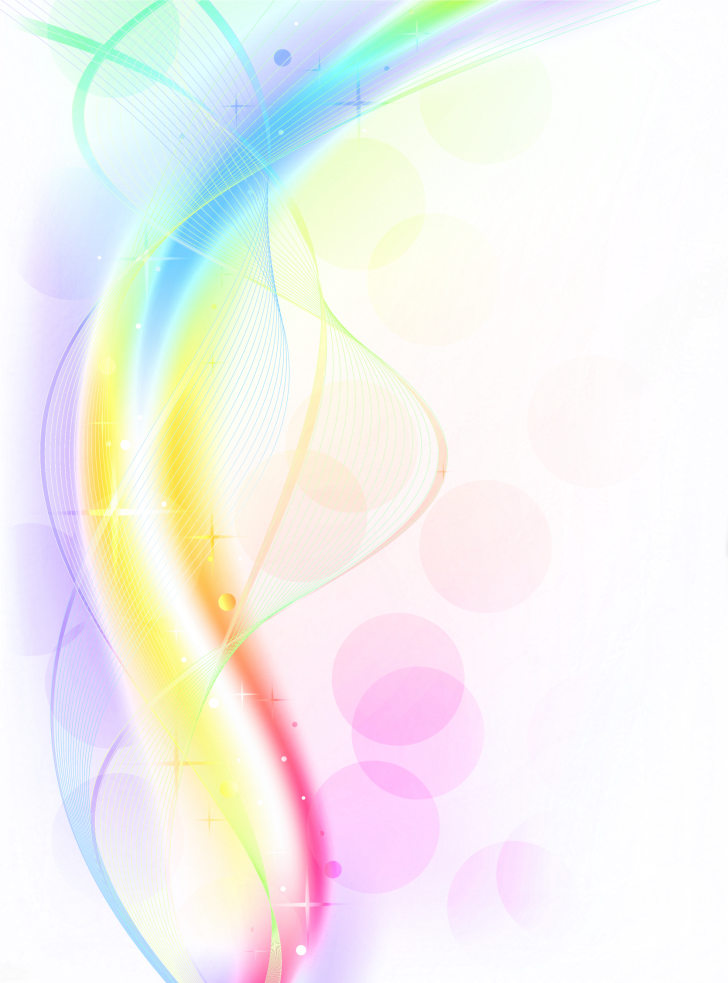 Развитие социально-культурных проектов, организованных МБУ ДО ДДК в 2020 году
Городской концерт-конкурс 
талантов «Семейный переполох»
Всероссийский конкурс-фестиваль вокального искусства «Открой свое сердце»
– уровень ОТКРЫТОГО конкурса
– уровень МЕЖДУНАРОДНОГО конкурса
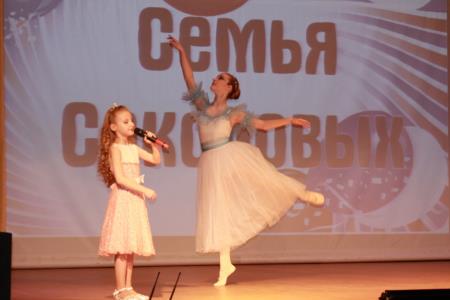 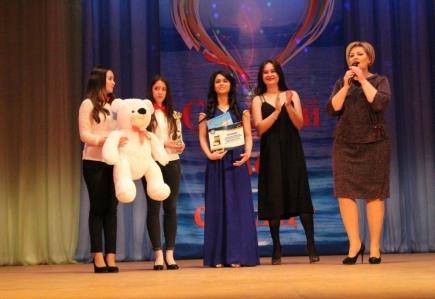 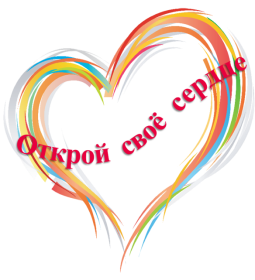 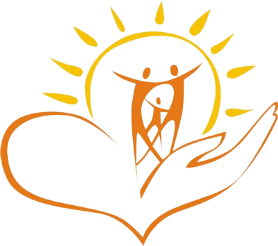 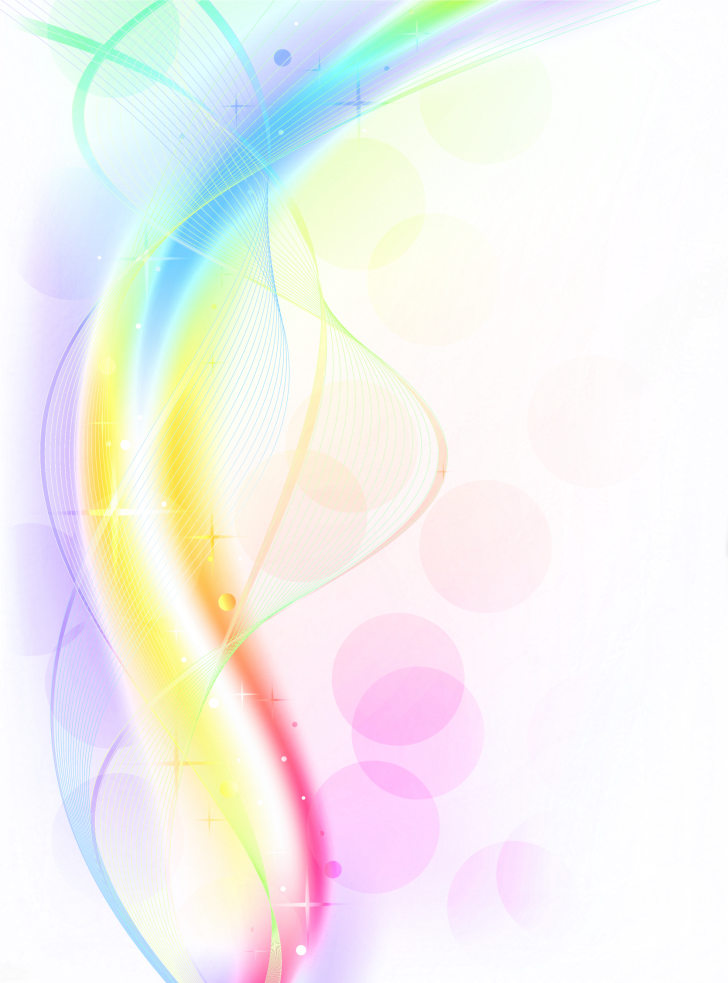 Результативность образовательного процесса МБУ ДО ДДК 
за 2019 год
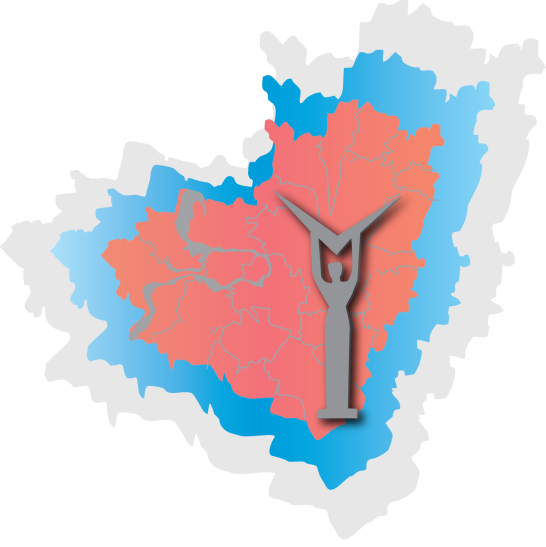 360 учащихся (67% от общего числа) показали свои достижения в 
98 конкурсах, 
фестивалях, выставках (преимущественно международного, всероссийского и областного уровня)  
Получено 505 дипломов, свидетельств и т.п., из которых 
412 – Лауреатов
и 23 ГРАН-ПРИ!
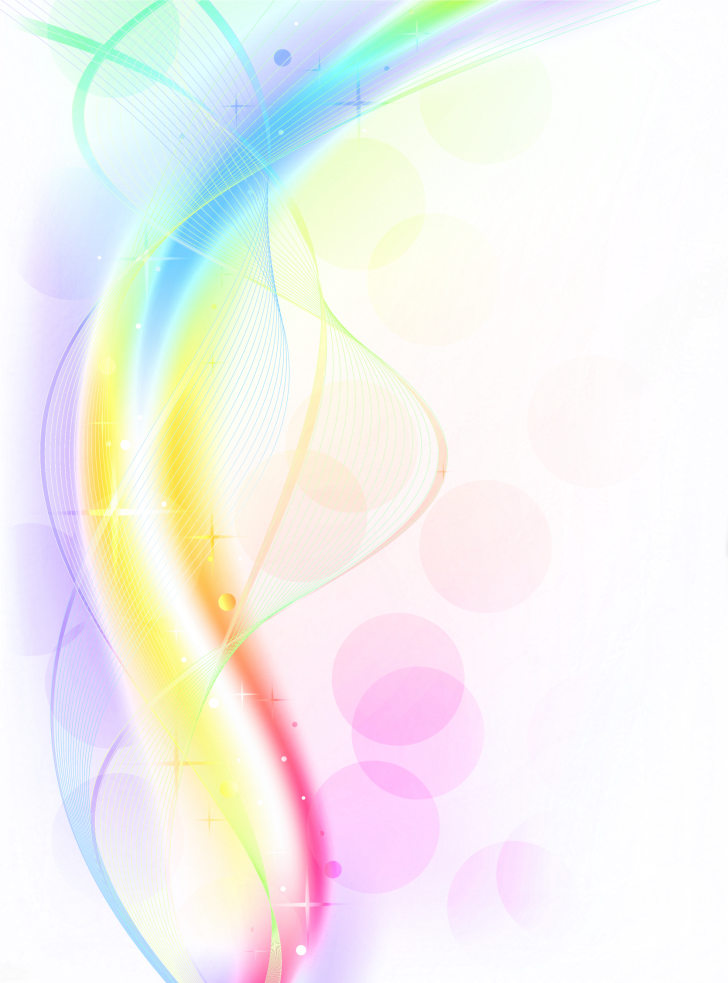 Учащиеся МБУ ДО ДДК в составе сборной Самарской области на Молодежных Дельфийских играх России
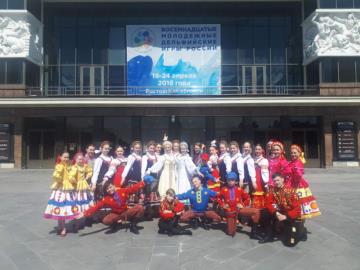 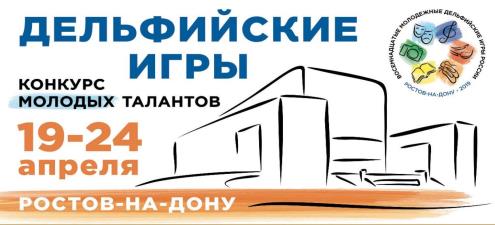 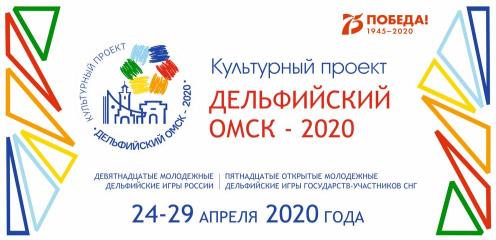 2019 год - Заслуженный коллектив народного творчества России Образцовый ансамбль танца «Счастливое детство» 
 
2020 год – Попова Софья, Данельян Софья (Образцовая вокальная студия «Мелодия»), Образцовый ансамбль народной песни «Прялица»
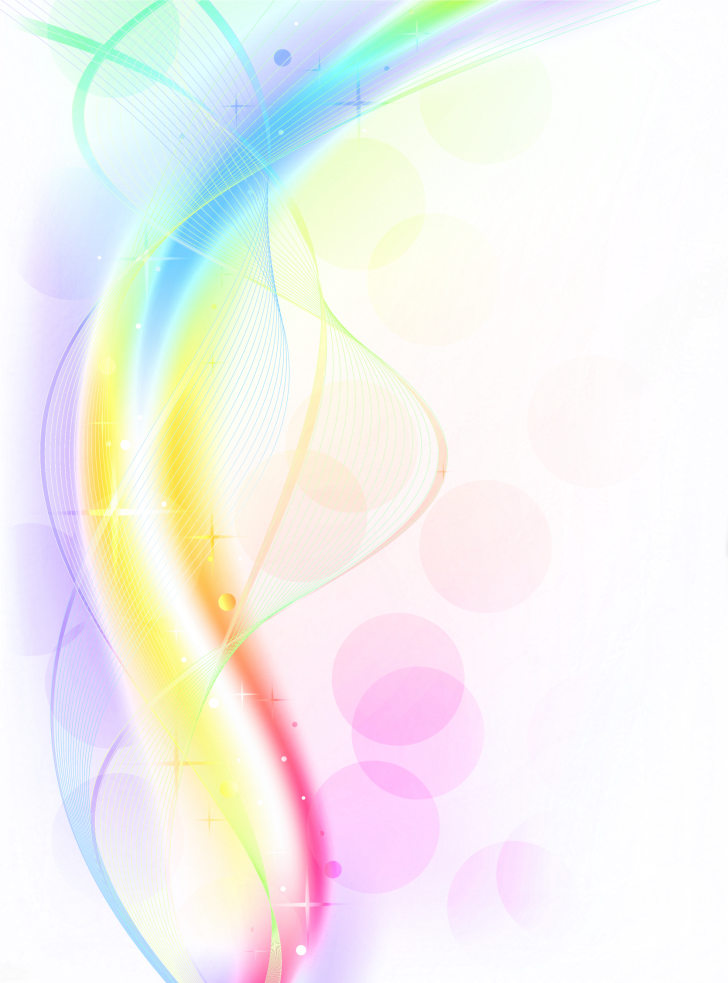 Рудинская Дарья – солистка
Образцового ансамбля народной песни «Прялица»:
Белов Богдан – солист
Образцовой вокальной студии «Мелодия»:
Стипендия Губернатора 
Самарской области
Стипендия «Именного фонда
«Импульс»
Стипендия Главы 
администрации городского
Округа Тольятти
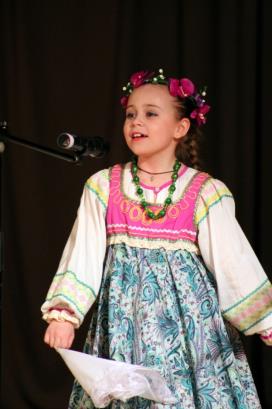 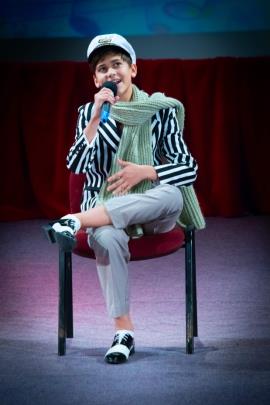 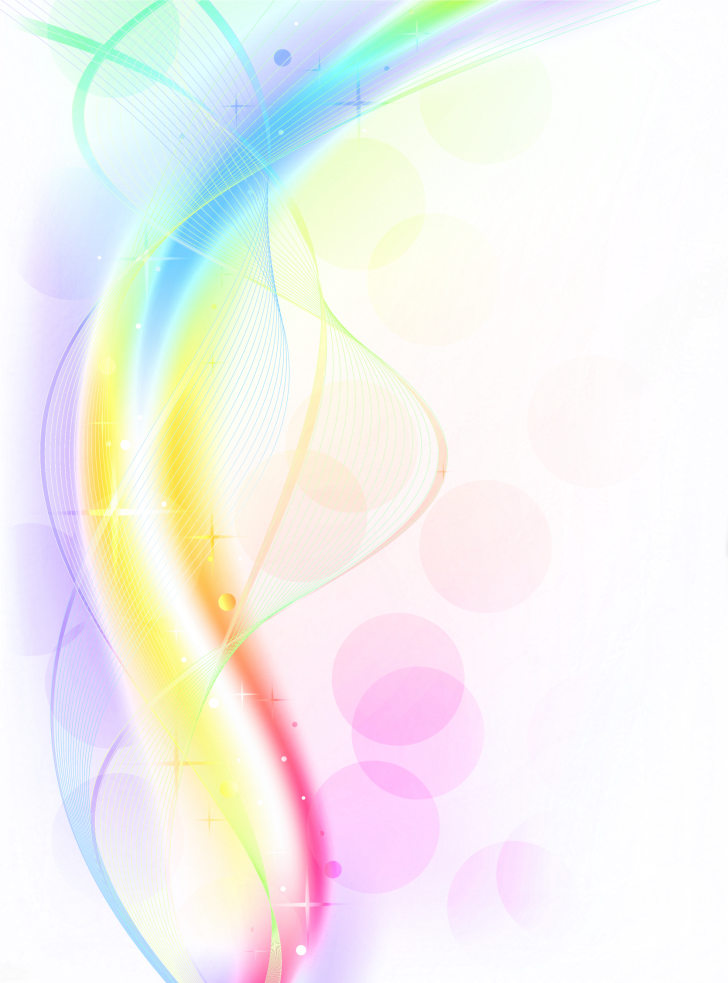 В «ЗОЛОТУЮ КНИГУ» Самарской области
внесены имена:
Рыбакова Анастасия – 
выпускница  ЗКНТ Образцового ансамбля танца «Счастливое детство», 2019 г.:
Анкудинова Диана – 
выпускница
Образцовой вокальной студии «Мелодия», 2018 г:
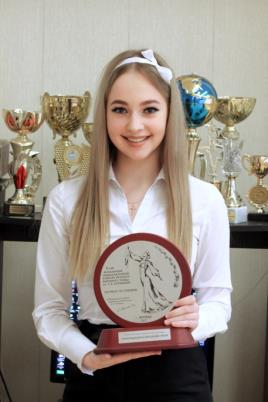 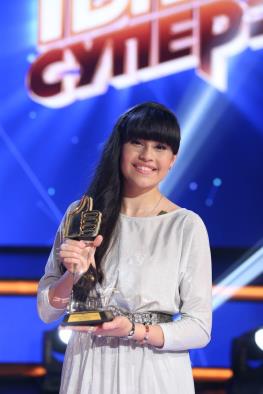 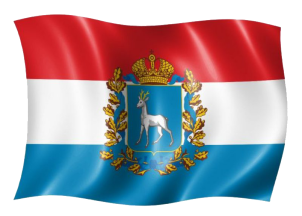 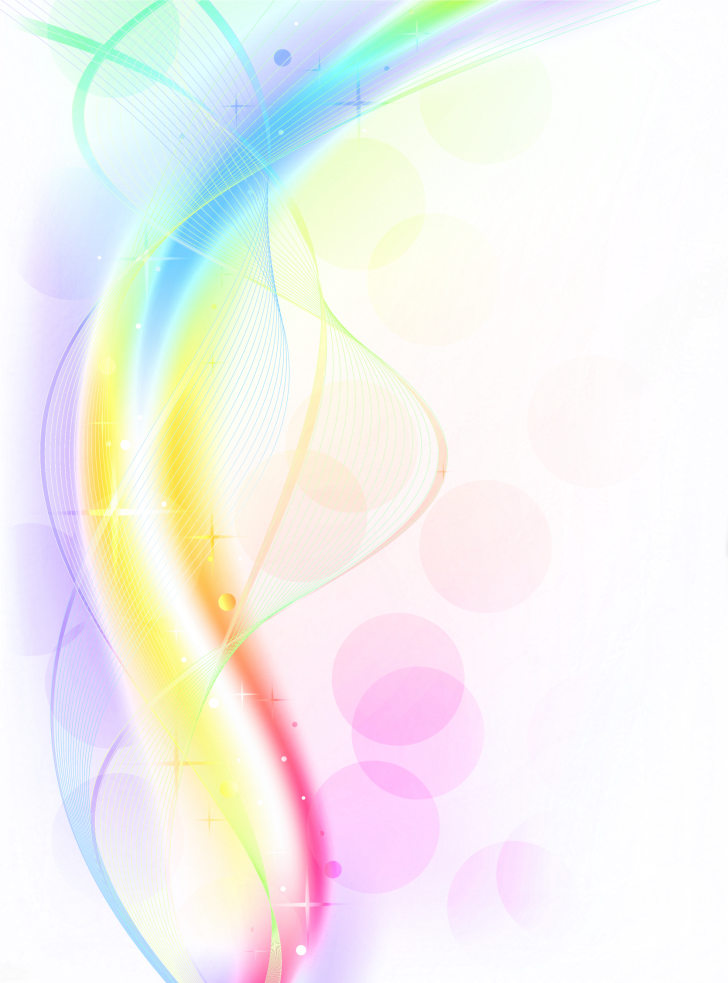 Вовк Светлана Ивановна – 
педагог дополнительного 
образования:
Максимова Екатерина Владимировна – 
старший методист
Губернская премия в области
культуры и искусства
Звание «Лучший методист 
детских школ искусств»
Самарской области
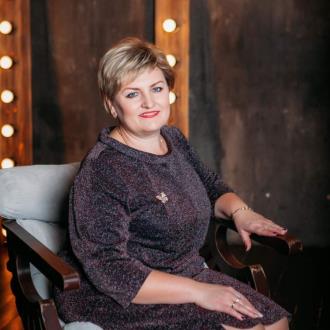 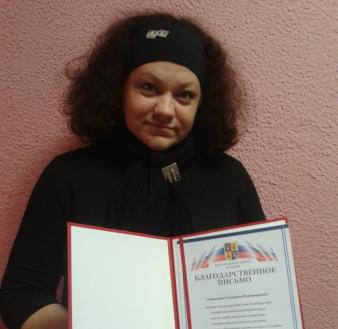 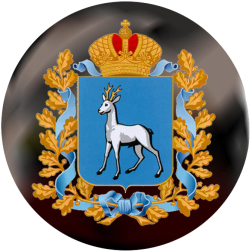 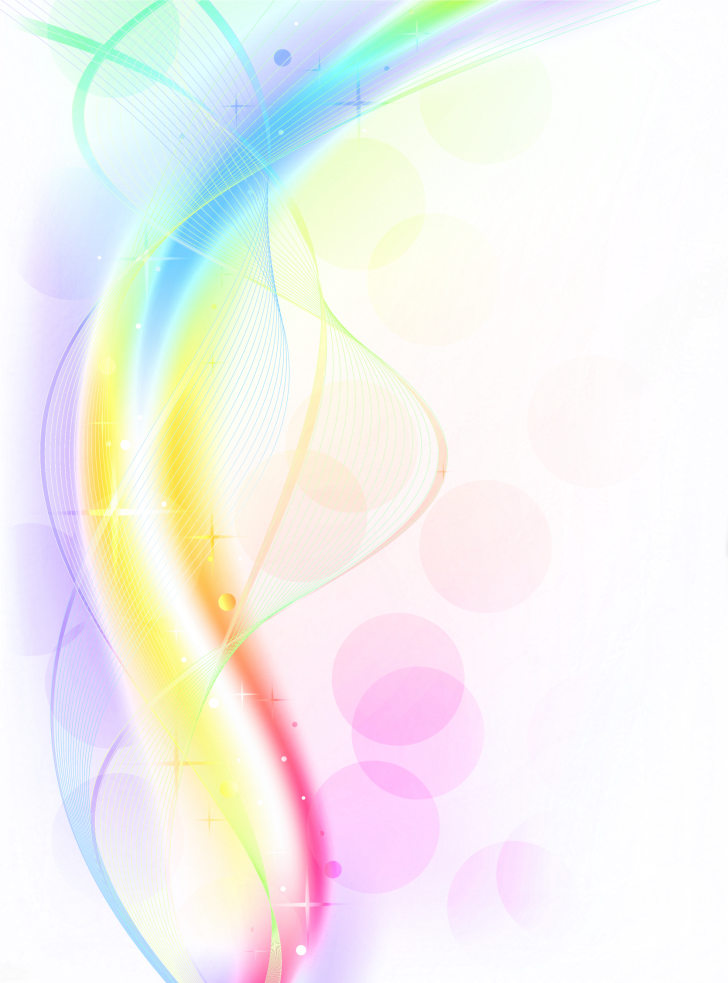 Планируемые результаты деятельности 
МБУ ДО ДДК на 2020 год:
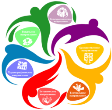 повысить эффективность учебно-воспитательного процесса;

 адаптировать содержание образовательной деятельности с учетом современных требований и стандартов;

 сохранить контингент учащихся;

 обеспечить высокий уровень информативности для родителей и потребителей услуг;

 стимулировать рост профессионализма кадров;

 укрепить материально-техническую базу;

 расширить рамки партнерского и социального сотрудничества.
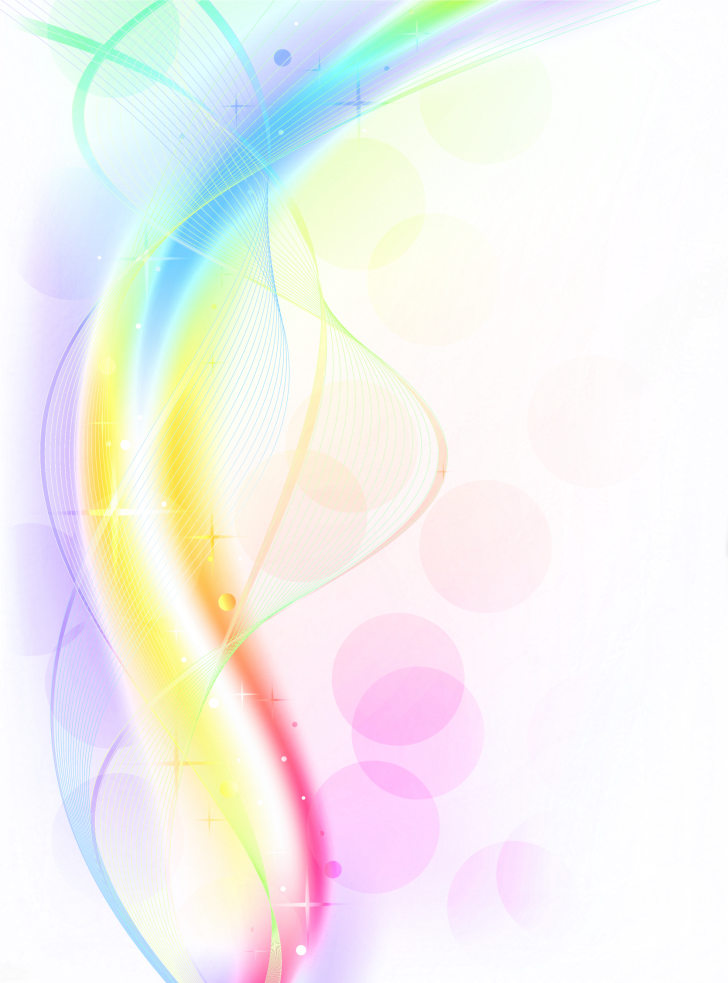 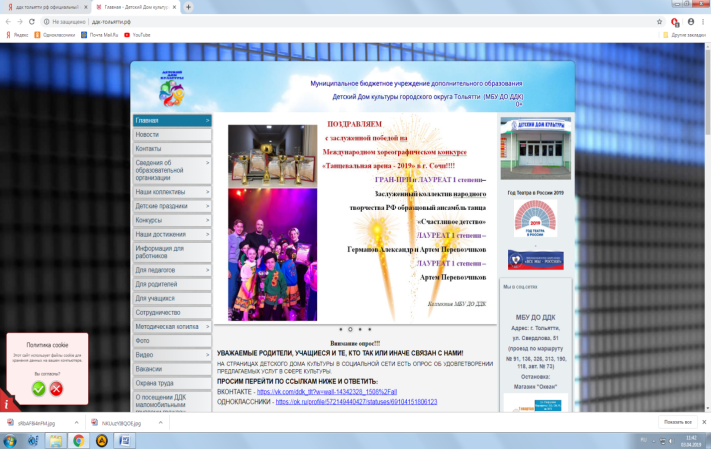 Приглашаем к сотрудничеству 

ддк-тольятти.рф